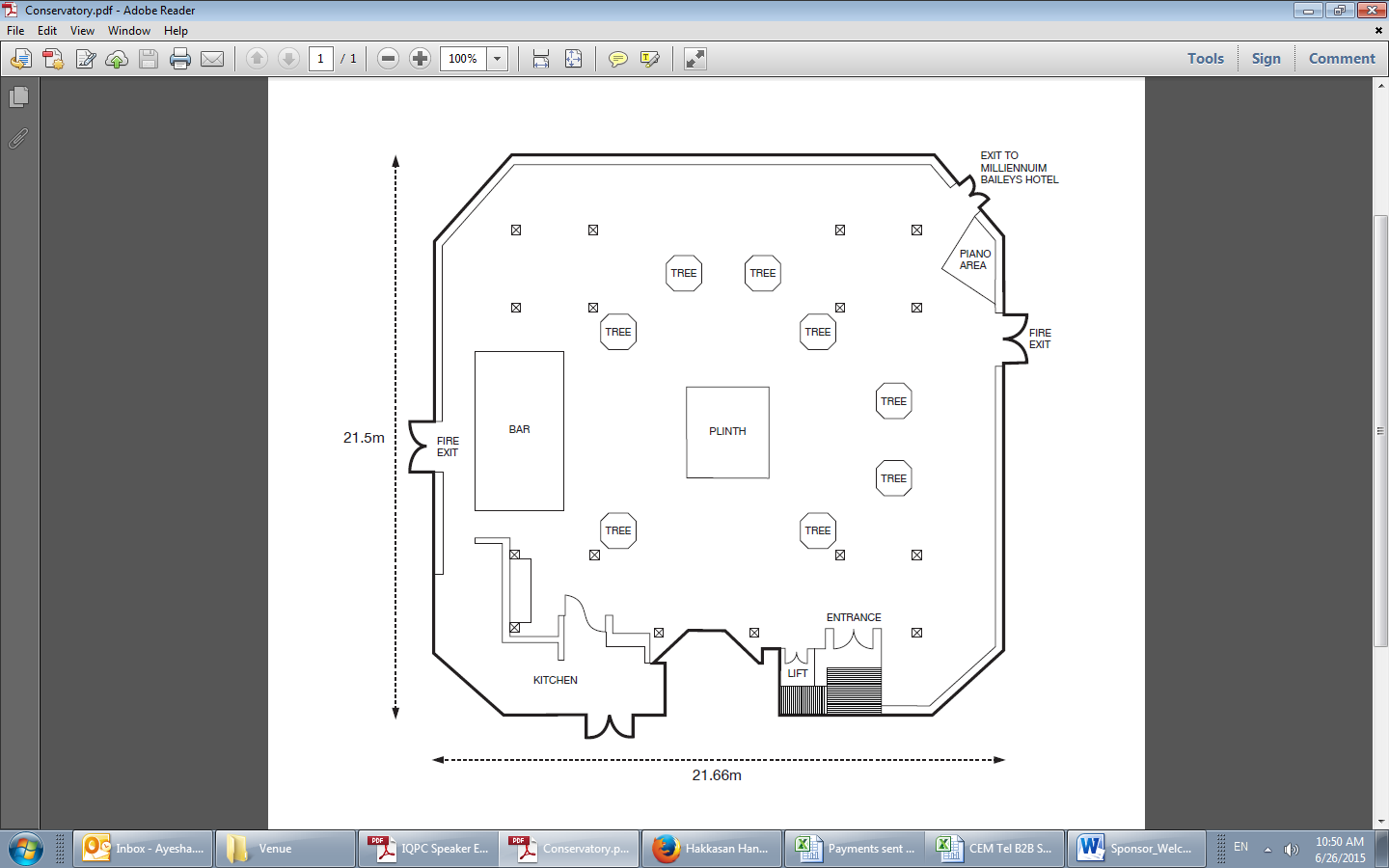 T
T
Key

       Tree
 
        Pillar
Catering
T
T
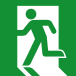 T
Plinth
T
BAR
T
Catering
T
T
Kitchen
21.5m
21.66m
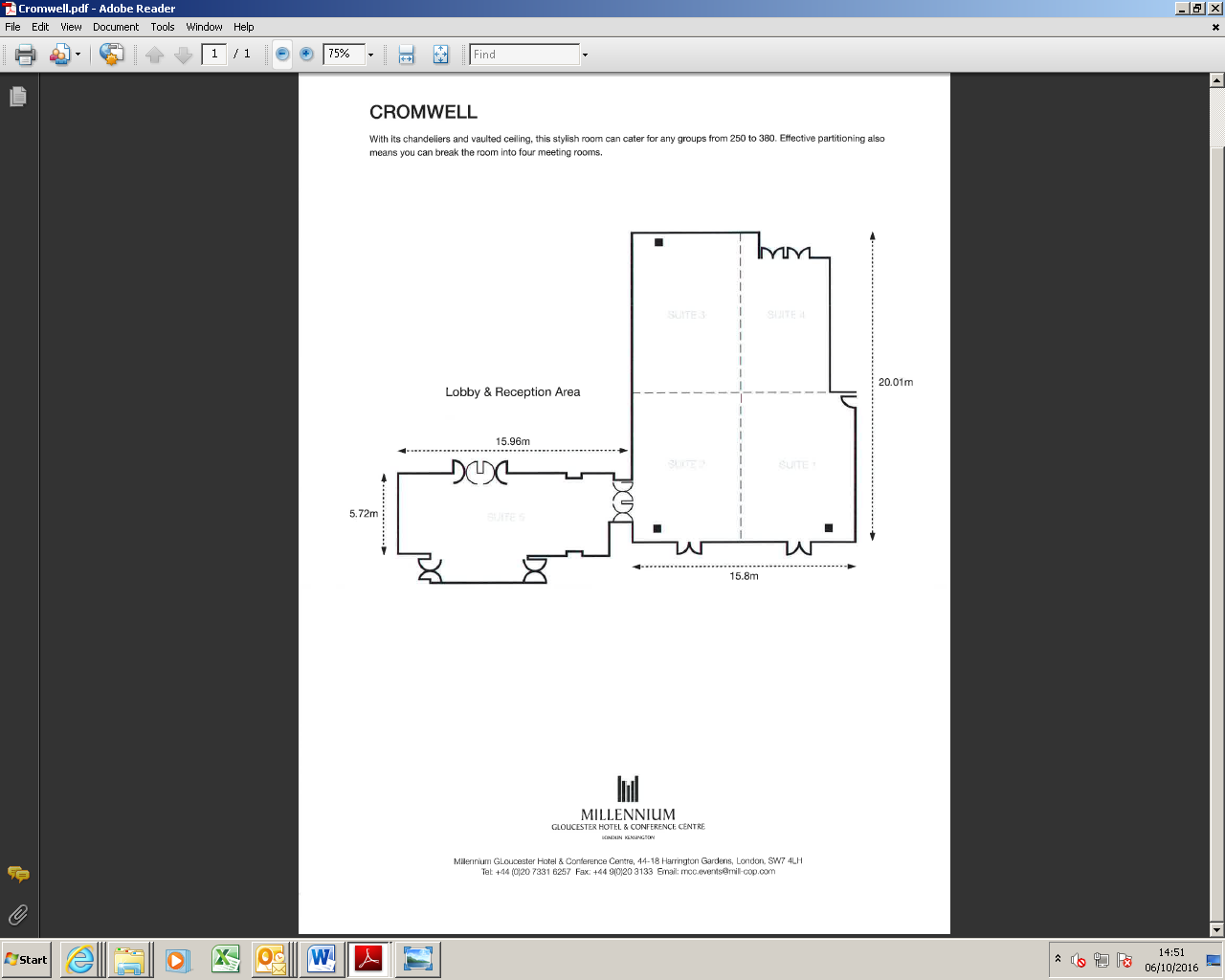 Interconnecting Doors
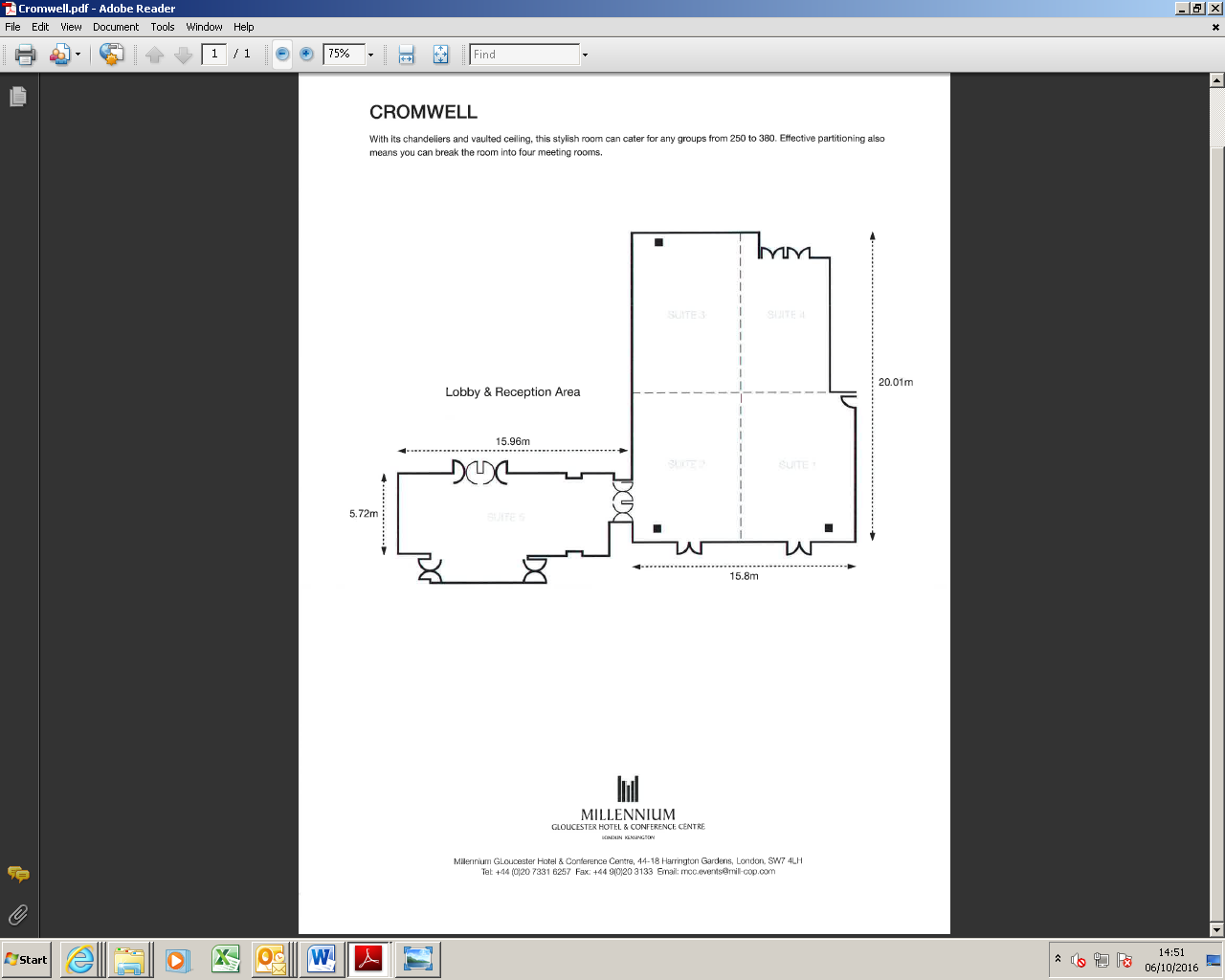